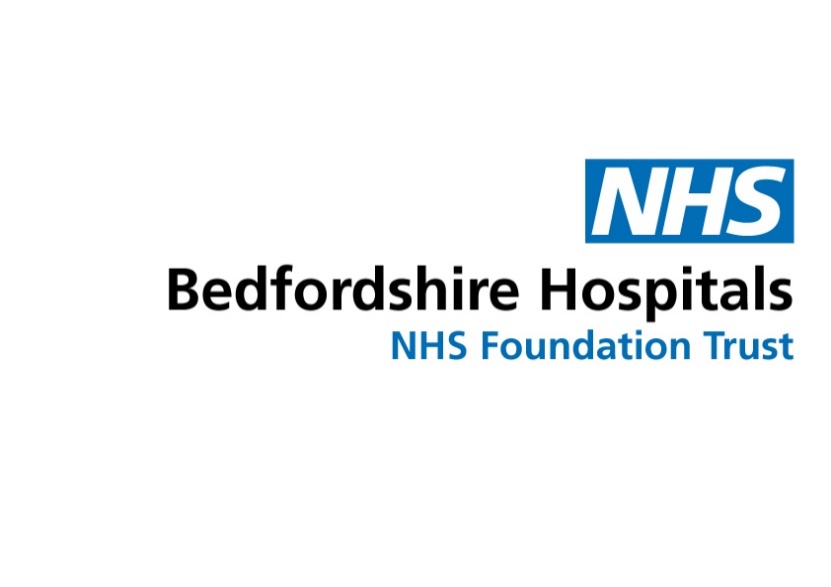 Review of Bedford Maternity ServicesApril 2020
1
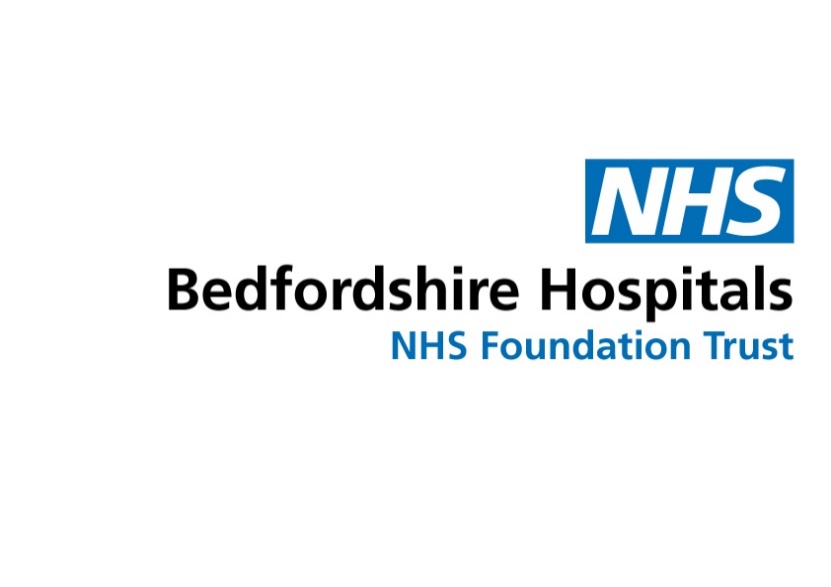 Terms of Reference and Scope of the Review 

Leading and managing in healthcare is complex and challenging particularly in the context of changing systems and expectations. There is no single model of leadership that can be applied to this complex system, rather leaders must develop styles and approaches that work within and through the culture of their organisation. A review into leadership and management cannot focus on individuals alone but must also take account of the culture in which they work, lead and make decisions. 

The review was commissioned by Bedford Hospital Director of Nursing and Patient Affairs. The purpose of the review is to provide an independent view of the leadership and management capacity within Maternity Services at Bedford Hospital NHS Trust in response to a number of issues raised by members of the clinical team. 

It seeks to answer the following questions: 

What do we already know about culture in the Unit from all relevant data sources, focussing on human factors and Trust values? 
Is the leadership capacity and capability in Maternity Services enabling the delivery of high quality care? 
Are there clear systems and processes in place to support good governance, risk management, staff and service performance such as management of Serious Incidents, complaints and clinical audit? 
Is there a culture of improvement where staff are engaged and involved to support delivery of high quality services: through being aware of clinical quality indicators; have the competencies to deliver patient safety initiatives and improve patient experience; are supported to deliver change at all levels including the national maternity transformation agenda? 
Is there a culture of understanding, responsiveness and proportionality related to attitudes and behaviours, omissions and commissions? Are there positive relationships between staff members which supports inclusion and respect between teams.
2
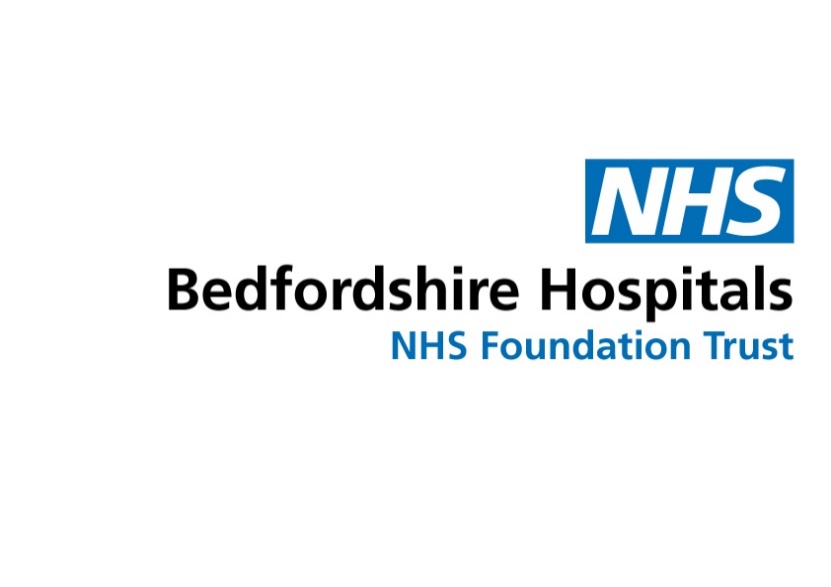 Key Findings
1. What do we already know about culture in the Unit from all relevant data sources, focussing on human factors and Trust values?
The Maternity Unit at Bedford is friendly and welcoming. Staff were engaged, willing and responsive. 
There are good working relationships between members of the leadership team with evidence of a common purpose and goal. 
Evidence of strong and supportive relationships between the matrons and Head of Midwifery. 
Relationships with members of the executive team appear strong and appropriately supportive.
There are tensions between the working relationships of the clinical (obstetric and midwifery teams) and the management team. The management team was variously described as the Divisional Leadership Team (DLT), the Matrons, the Head of Midwifery and Deputy General Manager (the term management applied to anyone who was not in a role with the primary focus of providing direct patient care. It was used interchangeably).
It was felt that disciplinary processes took some time to conclude.
Over the last two years there have been a number of reports of what might be described as horizontal bullying (Betcher et al 2012) from Band 7 co-ordinators to junior doctors, between Band 7 midwives themselves, from matrons to Band 7s and from consultants to midwives. 
Despite five years having passed since the introduction of the revised management approach, many staff I spoke to described feelings of loss and sadness about the change. 
Poor CQC report in 2015 which unexpectedly assessed maternity services as ‘requires improvement’
3
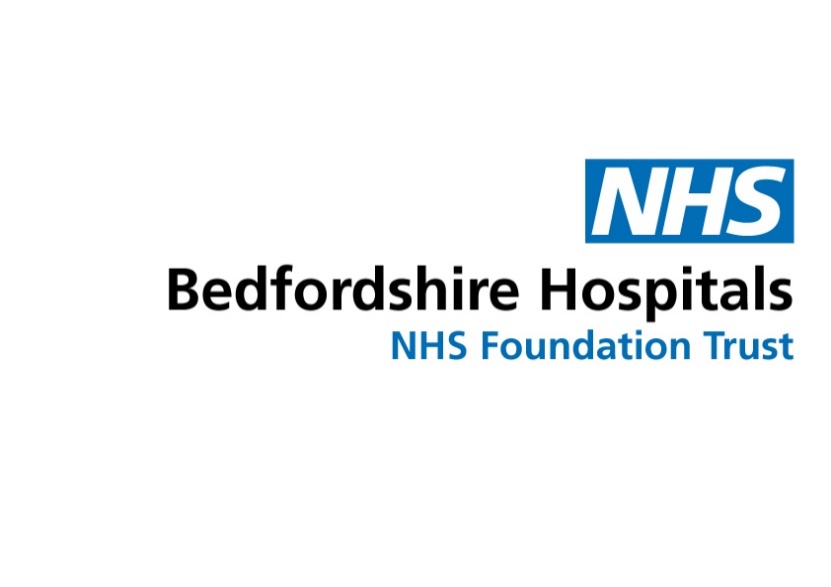 2. Is the leadership capacity and capability in Maternity Services enabling the delivery of high quality care?
The leadership team were open, caring and committed to high quality service delivery. 

There is good evidence that the leadership team have taken steps to address the concerns about culture within the maternity services and some of the actions are outlined below. 

Feedback from staff about the leadership team was mixed with some members describing a closed and sometimes coercive management style and others openly welcoming about the management approach and the changes it has brought. 

Engagement with and/or awareness of the Local Maternity System. Whilst there was a basic understanding that Continuity of Care (CoC) was a key national imperative, individuals were more concerned that the development of CoC teams was having a disproportionate impact on Maternity Unit staffing. This was a recurring theme.

The leadership team (including the matrons) described a flexible model of staffing which includes midwives accompanying women to give birth in the Unit, an escalation process that calls on community midwives to support the Unit when it is busy. 

The leadership team has embraced and fully supported the implementation of the Better Births agenda and had achieved a 20% continuity rate against a national target of 35%.
4
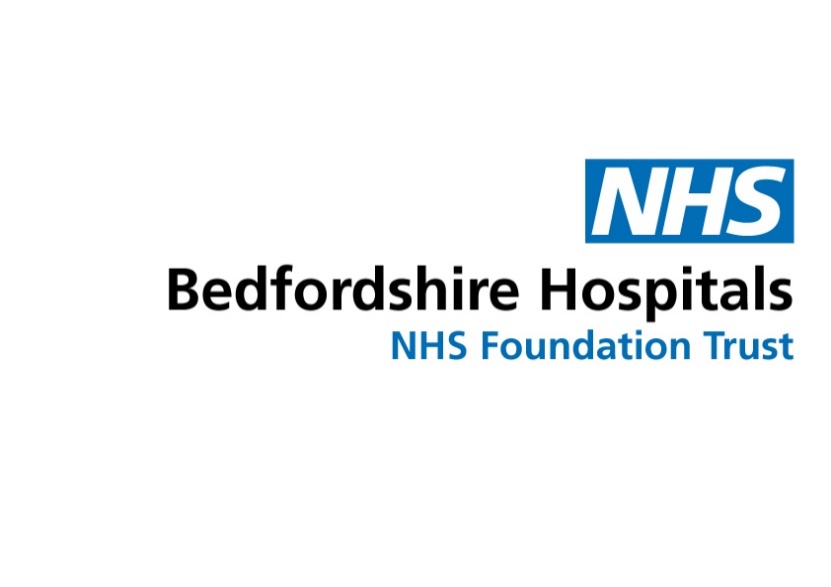 In a small Unit like Bedford, the removal of even 1 midwife from the rota (even though they are present in another venue) has a significant impact. 

Bedford Maternity Unit is not significantly different from other comparable units in the country. The leadership team have little choice but to embrace a national agenda and have developed systems and processes to manage this change. 

This is a seismic shift in the way care is delivered and requires engagement and support from all professionals involved in the delivery of maternity care. Trusts where CoC models are more embedded have recognised this (Warwick 2018) and workforce modelling tools are being developed to support Trusts as they scale up this programme. 

3. Are there clear systems and processes in place to support good governance, risk management, staff and service performance such as management of Serious Incidents, complaints and clinical audit?

There is limited evidence of obstetric involvement in review of risks/ incidents/ complaints based on the reports and evidence that I reviewed. The service employs many experienced obstetricians who have knowledge and capability across the clinical governance agenda and whose involvement should be actively facilitated. 

There is a belief that involvement of clinical teams in decision making is not actively encouraged and that decisions are made without reference to the wider team. I have seen evidence that the leadership team have invested significant effort into promoting clinical engagement with limited positive results.
5
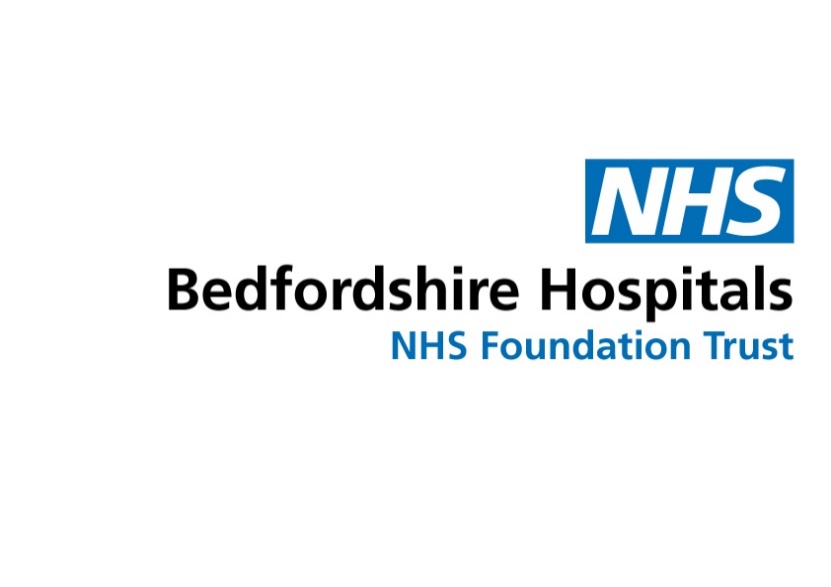 4. Is there a culture of Improvement where staff are engaged and involved to support delivery of high quality services: through being aware of clinical quality indicators; have the competencies to deliver patient safety initiatives and improve patient experience; are supported to deliver change at all levels including the national maternity transformation agenda?

Despite comprehensive work and action plans, some staff still feel there can be bullying from some staff (although not unusual).

Staff perception is an important feature of the concerns that have been raised both internally and external to the organisation. Since the publication of the CQC report in 2018 there have been six incidents of whistleblowing to CQC about Maternity Services, four internal reports from staff about the management culture within the service. 

Band 7 staff are not empowered, although there was no obvious harm to patients. 

Staff felt that there was a lack of staff - although this wasn’t evident on Birth-rate plus 

Staff felt training was often cancelled – although there was no evidence for this.
6
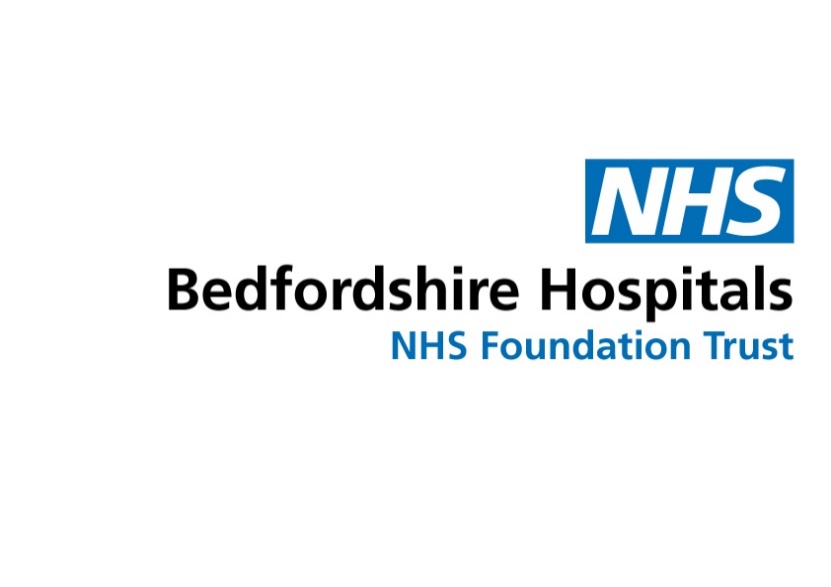 There was evidence talking to staff that they felt there was a lack of responsibility, hierarchy and silo working.

5. Is there a culture of understanding, responsiveness and proportionality related to attitudes and behaviours, omissions and commissions? Are there positive relationships between staff members which supports inclusion and respect between teams?

The management team are conversant with and report application of Trust policies and procedures fairly and I did not observe or find evidence that decisions are disproportionately applied to any particular staff group or group of individuals. 

This expectation is experienced differently across staff groups and it was felt that this is sometimes felt as interference in individual practice and behaviours which on the face of it have little impact on direct patient care. 

There evidence from individual staff members that they felt singled out and blamed for actions that were not theirs alone and that some were unwilling to speak up for fear of retribution. I was not however provided with systemic examples of this behaviour, rather a belief is apparent in the service that their voice is not of value.
7
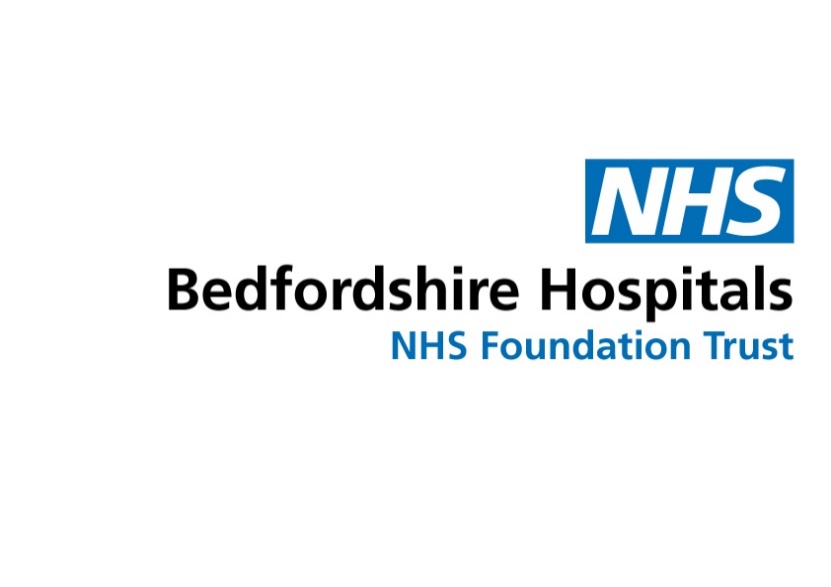 Recurring theme of not being heard even when concerns are expressed, a kind of ‘what’s the point’ approach. I asked a number of staff directly why they had not taken up offers to attend staff meetings/development events and received a similar response. Some members of the team expressed concern that there was inconsistency of decision making with different managers making different decisions, even about the same issues.

There was also evidence of a management team who are keen to listen and to implement effective and sustainable change. There is a clear maternity services vision that has been developed in conjunction with staff and a number of policies and processes are in place to support decision making. 

Some felt there was unfairness in disciplinary processes

Bedford Maternity Unit is not alone in describing a difference between what managers/leaders believe to happen and how it is perceived by staff but in developing an open and inclusive culture, perception is an important contributor.
8
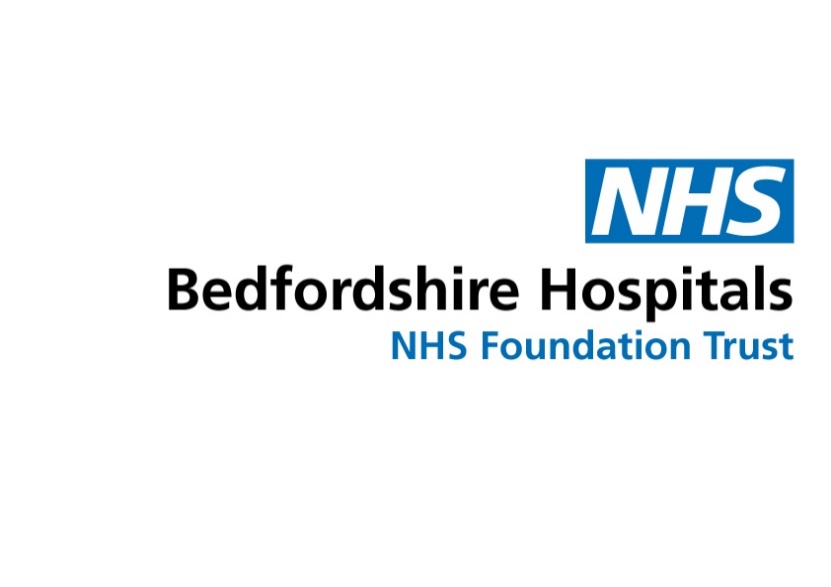 9
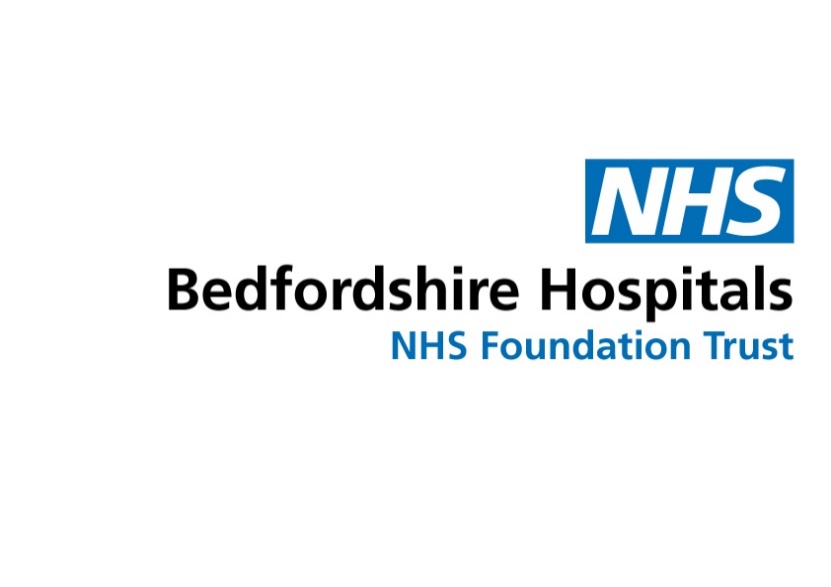 10
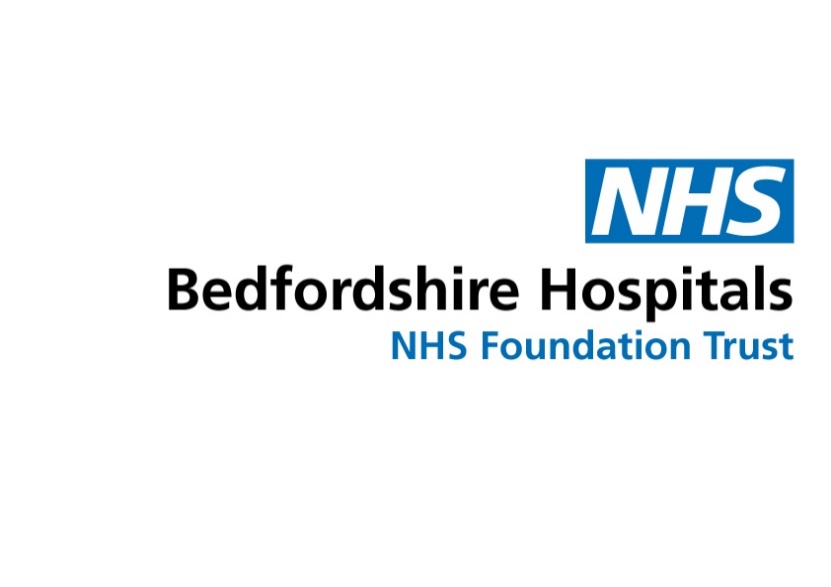 END
11